Illegal Drugs
Marijuana
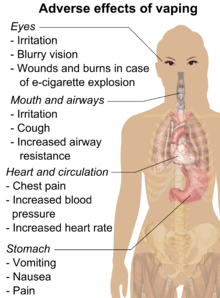 Inhalants
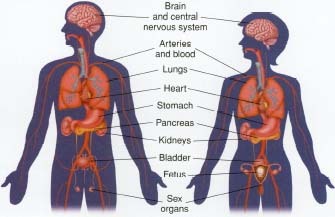 Anabolic Steroids
Psychoactive Drugs
Methamphetamine
Heroin
Chart